Cours d’algorithmique (3)
A. Casali
Plan
Type Complexe string
Premier Algorithme
Second algorithme
Boucle boucle
Boucle tant_que et jusqua
Quelques algorithmes utilisant les boucles
Faire ses TDs à la maison
chaîne vide
7 caractères
17 caractères
A. Type complexe string
string
A.1 identificateur
littéral : suite de caractères entre guillemets
					(doubles quotes)
declarer Chaine : string;

Chaine <- "AEIOUY\"";
AEIOUY"
A.2 opérations et fonctions applicables
taille (Chaine)
<    <=    >    >=
 relation d'ordre (lexicographique)
vaut  ne_vaut_pas
A.3 concaténation
+
Chaine <- Chaine + "0123456789";
Plan
Type Complexe string
Premier Algorithme
Second algorithme
Boucle boucle
Boucle tant_que et jusqua
Quelques algorithmes utilisant les boucles
Faire ses TDs à la maison
B. Premier algorithme
Exemple : Afficher "Hello world!"
On écrit un algorithme
Nom de l’algorithme
algorithme afficherBonjour
debut

    afficher ("Hello world!");
    ligne_suivante;
fin
Marque du début de l’algorithme
Corps de l’algorithme
Marque de fin de l’algorithme
Plan
Type Complexe string
Premier Algorithme
Second algorithme
Boucle boucle
Boucle tant_que et jusqua
Quelques algorithmes utilisant les boucles
Faire ses TDs à la maison
C. Second algorithme
Exemple : Calculer y = ax + b
algorithme calculEquationDroite
debut

	afficher ("Entrez les valeurs de a, x, puis b ");
	declarer a, b, x : reel;
	saisir (a);
	saisir (x);
	saisir (b);
	afficher ("La valeur de la fonction affine \"y = ", a, "x +", b,"\" en x = ", x," est de ", a*x + b);  
fin
Plan
Type Complexe string
Premier Algorithme
Second algorithme
Boucle boucle
Boucle tant_que et jusqua
Quelques algorithmes utilisant les boucles
Faire ses TDs à la maison
D. Boucle boucle
Exemple : tuer un monstre
boucle
    attaquer;
fboucle
L’action « attaquer » est répétée indéfiniment. On doit sortir de la boucle à un moment!
boucle
    attaquer;
    si (victoire) sortie;
fboucle
Action_1
cond
non
oui
Action_2
Action_3
D.1 Forme générale (1)
boucle
	Action_1;

	Action_2;
	Action_3;
fboucle
si (cond) sortie;
oui
cond_1
Action_1
oui
cond_2
Action_2
oui
cond_3
Action_3
cond_4
oui
non
D.2 Forme générale (2)
boucle
    si (cond_1) sortie;
    Inst_1;
    si (cond_2) sortie;
    Inst_2;
    si (cond_3) sortie;
    Inst_3;
    si (cond_4) sortie;
fboucle
D.3 Attention à l’ordre des instructions
Exemple : avancer jusqu’au bord de la falaise
boucle
    avancerDUnPas;
    si (bordDeFalaise) sortie;
fboucle
Equivalent?
Oui ssi vous avez confiance en vous 
boucle
    si (bordDeFalaise) sortie;
    avancerDUnPas;
fboucle
Plan
Type Complexe string
Premier Algorithme
Second algorithme
Boucle boucle
Boucle tant_que et jusqua
Quelques algorithmes utilisant les boucles
Faire ses TDs à la maison
E. Boucle tant_que / jusqua
E.1 Couper du tube de cuivre
(voir  perso.orange.fr/stippylesite/plomberie.htm)
// On utilise un coupe-tube à molette
1. Placer le tube dans le coupe-tube, à l'endroit de la coupe;
2. Serrer la poignée du coupe-tube pour que la molette soit en appui sur le tube;
3. Serrer la poignée d'un demi-tour; 
4. Faire tourner le coupe-tube autour du tube;
5. Répéter les opérations 3 et 4 jusqu'à coupure complète;
6. Ebavurer l'intérieur du tube à la lime ou au couteau;
commentaires
schéma répétitif  
"repeter ... jusqua"
condition d'arrêt
Formalisation du problème
// On utilise ...
Placer le tube ... ;
Serrer la poignée ... pour que la molette ... ;
repeter
          Serrer la poignée d'un demi-tour ; 
          Faire tourner ... ;
jusqua (coupure complète)
=  expression logique
Ebavurer l'intérieur ... ;
3. Remonter à 2.
E.2 Scier du bois
1. Prendre la bûche;
2. si (sa longueur > 30 cm)

             Lui enlever 30 cm;
             Stocker le morceau coupé;




    fsi
sinon
          aller en 4.
ou mieux :
4. Stocker le reste de la bûche
1. Prendre la bûche;
2. tant que (sa longueur > 30 cm)

  faire
                Lui enlever 30 cm;
                Stocker le morceau coupé;
  ffaire
ou, différent :
jusqua (sa longueur <= 30 cm)
mais pas :
3. Stocker le reste de la bûche
1. Prendre la bûche;
2. repeter
              Lui enlever 30 cm;
              Stocker le morceau coupé;
    jusqua (sa longueur <= 30 cm)
faux : impossible si 
la longueur initiale < 30 cm
3. Stocker le reste de la bûche
tant_que (condition_A)
faire

    ...

ffaire
jusqua (condition_B)
faire

    ...

ffaire
repeter

    ...

tant_que (condition_C)
repeter

    ...

jusqua (condition_D)
E.3 Modèle général des boucles tant_que et jusqua
non
oui
...
...
condition
oui
non
tant_que (condition)
faire

    ...

ffaire
condition
repeter

    ...

tant_que (condition)
E.4 boucle jusqua vue comme un cas particulier de la boucle boucle (1)
boucle
    si (cond_1) sortie;
    Action_1;
    Action_2;
    Action_3;
fboucle
jusqua (cond_1)
faire
	Action_1;
	Action_2;
	Action_3;
ffaire
E.5 boucle jusqua vue comme un cas particulier de la boucle boucle (2)
repeter
	Action_1;
	Action_2;
	Action_3;
jusqua (cond_1)
boucle
    Action_1;
    Action_2;
    Action_3;
    si (cond_1) sortie;
fboucle
E.6 Equivalence entre boucle
tant_que (condition_A)
faire

    ...

ffaire
jusqua (Non condition_A)
faire

    ...

ffaire
jusqua (condition_B)
faire

    ...

ffaire
tant_que (Non condition_B)
faire

    ...

ffaire
repeter

    ...

tant_que (condition_C)
repeter

    ...

jusqua (Non condition_C)
repeter

    ...

jusqua (condition_D)
repeter

    ...

tant_que (Non condition_C)
E.7 instruction continue
Dans une boucle, l’instruction continue a pour conséquence de remonter en début de boucle.
Sans instruction continue
tant_que (NON victoire)
faire
	prendreUnePotion;
	si (beaucoupDeVie)
		attaquer;
	fsi
ffaire
2 blocs => 2 indentations =>
 2 fois moins lisible
Avec instruction continue
tant_que (NON victoire)
faire
	prendreUnePotion;
	si (NON beaucoupDeVie) continue;
	attaquer;
ffaire
1 bloc => 1 indentation => 
plus lisible
Plan
Type Complexe string
Premier Algorithme
Second algorithme
Boucle boucle
Boucle tant_que et jusqua
Quelques algorithmes utilisant les boucles
Faire ses TDs à la maison
dans quel ordre ?
F. Quelques algo. utilisant les boucles
F.1 Afficher 100 fois "Bonjour"  (V1)
boucle

    



fboucle
parcourir 100 fois la boucle =>
on a besoin d'un compteur =>
Prendre un objet qu’on désignera par compteur ;
Initialiser le Compteur à  ???;
Ajouter 1 au compteur ;
Afficher "Bonjour";
si (condition sur compteur)  sortie ;
"Prendre un objet qu’on désignera par compteur;"
declarer  compteur :  entier_naturel;
Initialiser le compteur à  ???;
signification de compteur :
nombre de fois que la boucle a été parcourue =>
Mettre compteur à 0 ;
compteur <- 0;
autres constantes
declarer  compteur :  entier_naturel;
compteur <- 0;
boucle



    



fboucle
Afficher "Bonjour";
Ajouter 1 au compteur ;
de type entier
si (compteur vaut 100)  sortie ;
compteur est une variable
"Bonjour"  est une constante  (un littéral)
de type chaine_de_caracteres
string
facultatives
declarer  compteur :  entier_naturel;
compteur <- 0;
boucle



    

fboucle
afficher ("Bonjour");
Ajouter 1 au compteur ;
si (compteur vaut 100)  sortie ;
"nouvelle" valeur de compteur c'est 
                 ("ancienne" valeur de compteur + 1);
compteur <- (compteur  +  1);
version finale
algorithme Afficher_100_Bonjour
debut






	






fin
declarer  compteur :  entier_naturel;
compteur <- 0;
boucle

    afficher ("Bonjour");

         compteur <- compteur + 1;

    si (compteur vaut 100)  sortie ;

fboucle
F.2 Afficher 100 fois "Bonjour"  (V2)
tant_que (compteur ne_vaut_pas 100)  
faire
    afficher ("Bonjour");
         compteur <- compteur + 1;
ffaire
jusqua (compteur vaut 100)
 faire
    afficher ("Bonjour");
    compteur <- compteur + 1;
ffaire
repeter
    afficher ("Bonjour");
    compteur <- compteur + 1;
jusqua (compteur vaut 100)
F.2 Afficher le contenu d’un tableau de réels
declarer tabReel : tableau_de reel;
//génération de tabReel
Pour pouvoir afficher le contenu de tabReel, il faut : 
Parcourir tabReel case par case;
Afficher le contenu de la case courante.
On a besoin d’un indice  (un compteur) qui prend toutes les valeurs possibles.
Autrement dit, l’indice doit prendre toutes les valeurs 
entre 0 et taille (tabReel) – 1 (bornes incluses)
declarer i : entier_naturel;
i <- 0;
tant_que (                             )
faire
    

ffaire
i ne_vaut_pas taille (tabRel)
//afficher la case courante
i <- i + 1; //passage à la case suivante
F.2 Afficher le contenu d’un tableau de réels
declarer tabReel : tableau_de reel;
//génération de tabReel
Pour pouvoir afficher le contenu de tabReel, il faut : 
Parcourir tabReel case par case;
Afficher le contenu de la case courante.
declarer i : entier_naturel;
i <- 0;
tant_que (i ne_vaut_pas taille (tabReel))
faire
       
    i <- i + 1; //passage à la case suivante
ffaire
afficher (            );
TabReel[i]
F.3 Afficher le contenu d’un tableau d’entiers
Quels sont les changements par rapport à l’algorithme précédent?
Uniquement le type des éléments à afficher, le parcours ne change pas!
declarer tabInt : tableau_de entier;
//génération de tabInt
declarer i : entier_naturel;
i <- 0;
tant_que (i ne_vaut_pas taille (tabInt))
faire
    afficher (tabInt[i]);
    i <- i + 1; //passage à la case suivante
ffaire
F.4 Afficher le contenu d’un tableau de chaine de caractères
Quels sont les changements par rapport à l’algorithme précédent?
Uniquement le type des éléments à afficher, le parcours ne change pas!
declarer tabStr : tableau_de string;
//génération de tabStr
declarer i : entier_naturel;
i <- 0;
tant_que (i ne_vaut_pas taille (tabStr))
faire
    afficher (tabStr[i]);
    i <- i + 1; //passage à la case suivante
ffaire
F.5 Afficher le contenu d’une chaine de caractères
Quels sont les changements par rapport à l’algorithme précédent?
Uniquement le type des éléments à afficher, le parcours ne change pas!
declarer str : string;
//génération de str
declarer i : entier_naturel;
i <- 0;
tant_que (i ne_vaut_pas taille (str))
faire
    afficher (str[i]);
    i <- i + 1; //passage à la case suivante
ffaire
Ou plus simplement
afficher (str);
F.6 Afficher le contenu d’une chaine de caractères un caractère sur deux
Quels sont les changements par rapport à l’algorithme précédent?
Un caractère sur deux
declarer str : string;
//génération de str
declarer i : entier_naturel;
i <- 0;
tant_que (i ne_vaut_pas taille (str))
faire
	si (modulo (i, 2) vaut 0)
    	afficher (str[i]);
	fsi
	i <- i + 1; //passage à la case suivante
ffaire
F.6 Afficher le contenu d’une chaine de caractères un caractère sur deux
Quels sont les changements par rapport à l’algorithme précédent?
Un caractère sur deux
declarer str : string;
//génération de str
declarer i : entier_naturel;
i <- 0;
tant_que (i ne_vaut_pas taille (str))
faire
	si (modulo (i, 2) vaut 1) continue;
	afficher (str[i]);
	i <- i + 1; //passage à la case suivante
ffaire
Faux : on n’affiche que la première case du tableau
Plan
Type Complexe string
Premier Algorithme
Second algorithme
Boucle boucle
Boucle tant_que et jusqua
Quelques algorithmes utilisant les boucles
Faire ses TDs à la maison
Faire ses TDs d’algo (à la maison ou dans les salles machines du département)
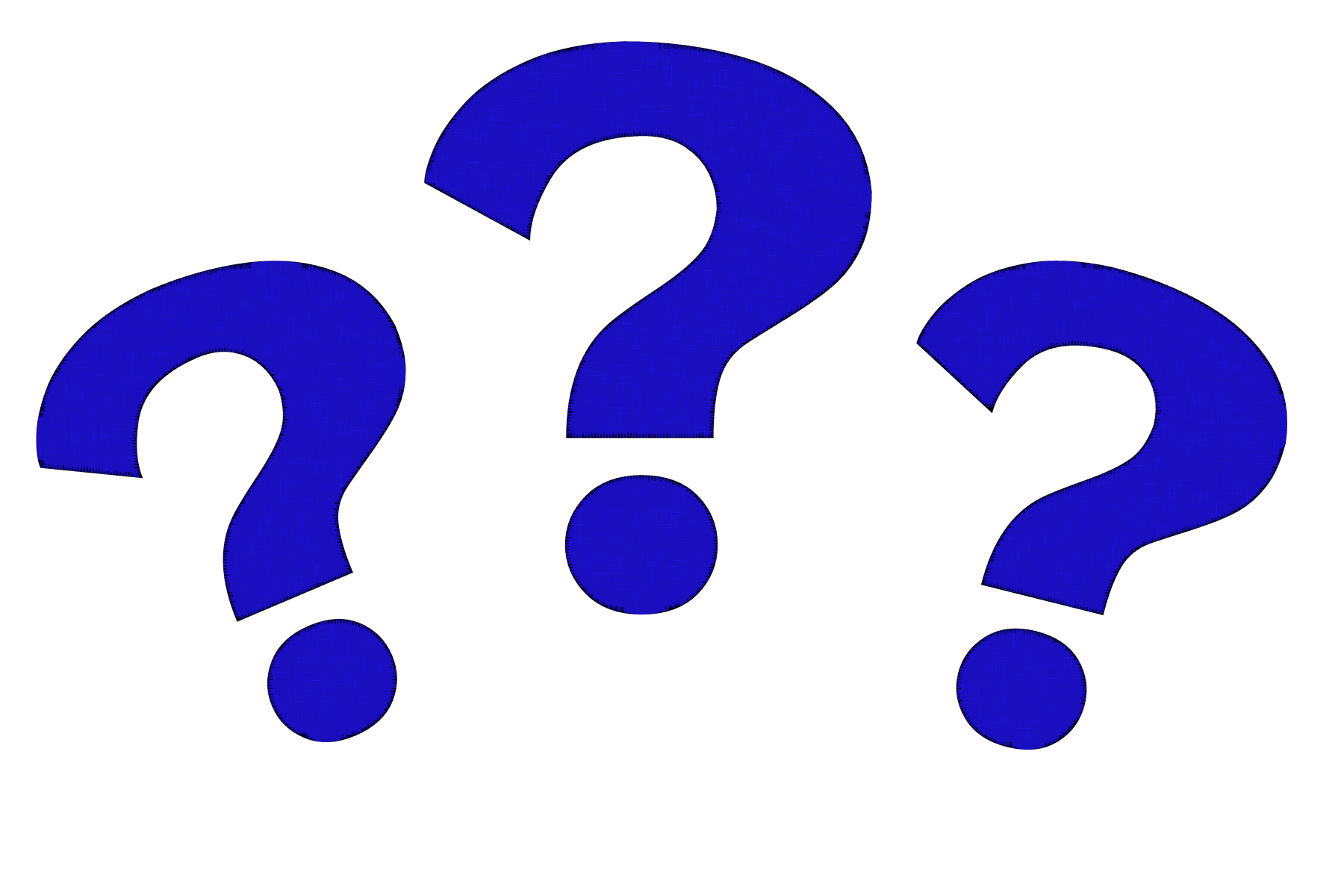 Exécutable (binaire) GNU / Linux
Fichier décrivant un algo
Normalement impossible, sauf si : 
Utilisation de règles strictes décrivant l’algorithmie;
Utilisation d’un (ou plusieurs) compilateurs.
Ce qui est fait :
Fichier décrivant un algo
Traducteur maison
Fichier c++
Compilateur g++
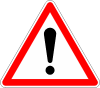 Exécution depuis un terminal uniquement
Exécutable (binaire) GNU / Linux
Plus d’informations : http://ens.casali.me/casali/Cours_algo/index_algo.html